Characterizing the Ler regulon:  Coding to find AT-rich Ler-binding sites.
Lily Ben-Avi
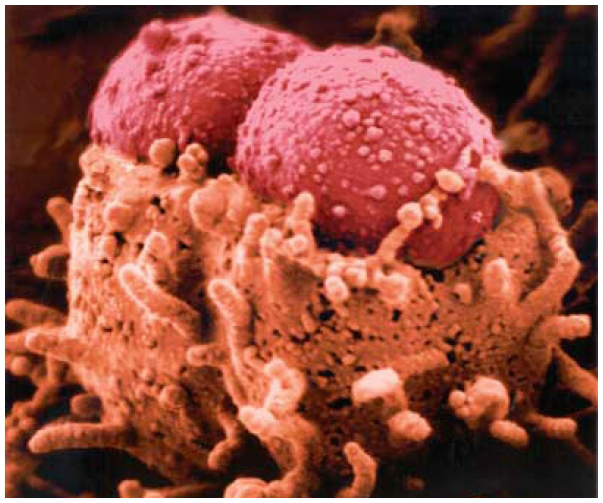 EPEC
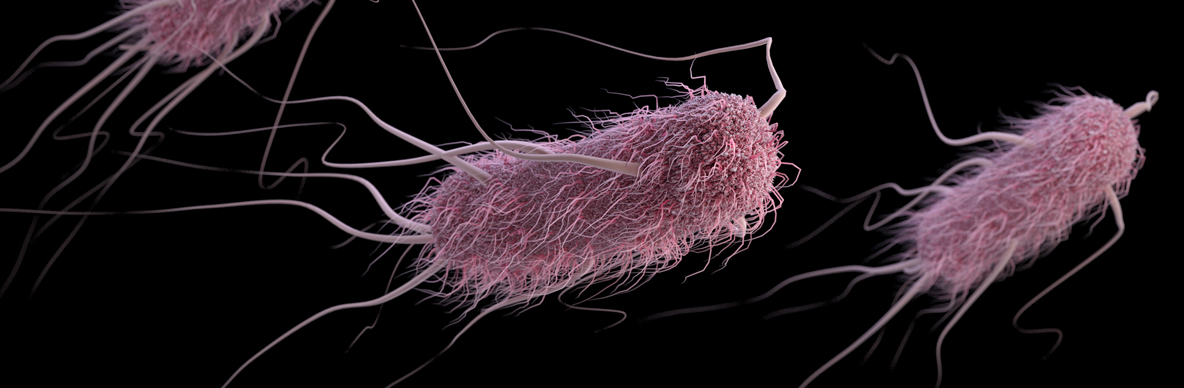 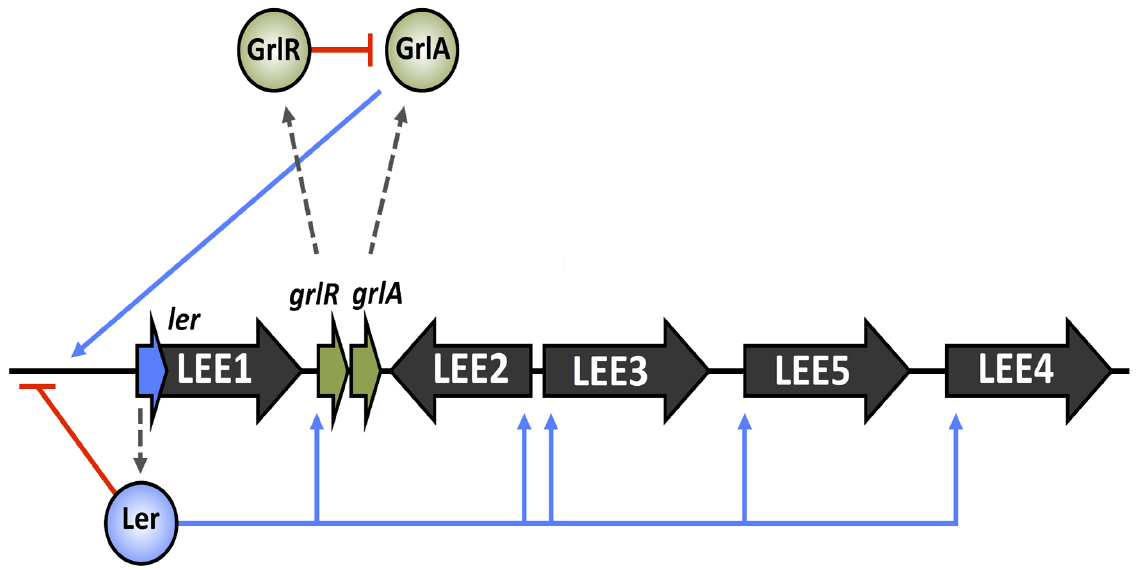 Type-III Secretion
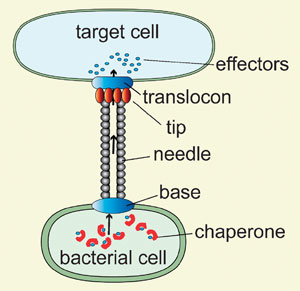 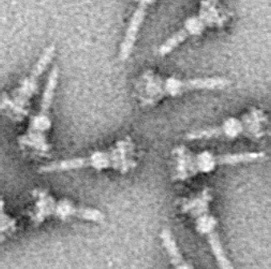 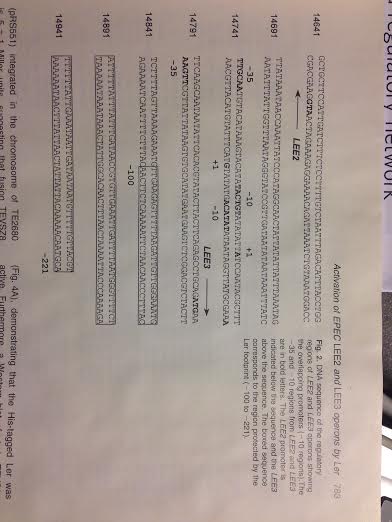 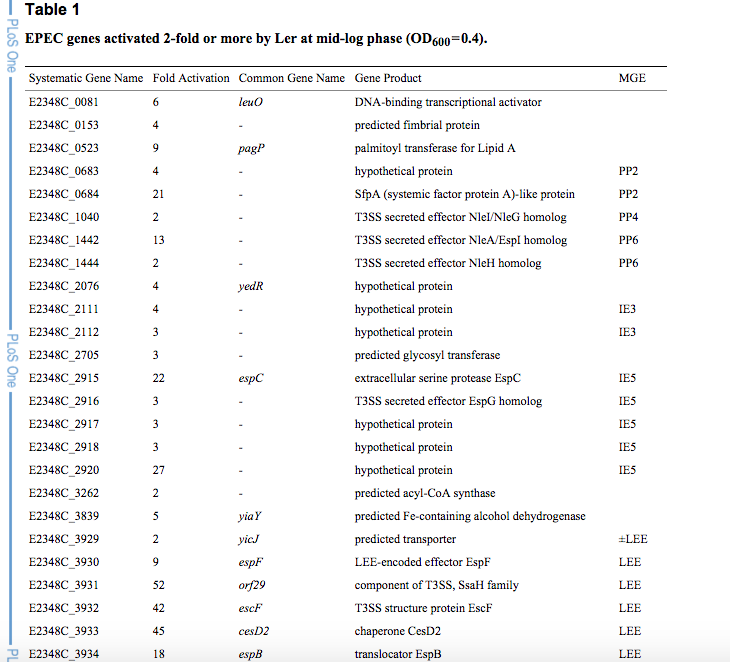 Edited Data
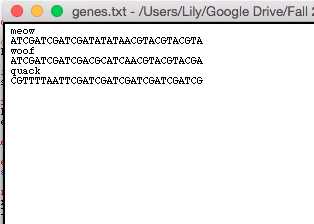 Raw Data
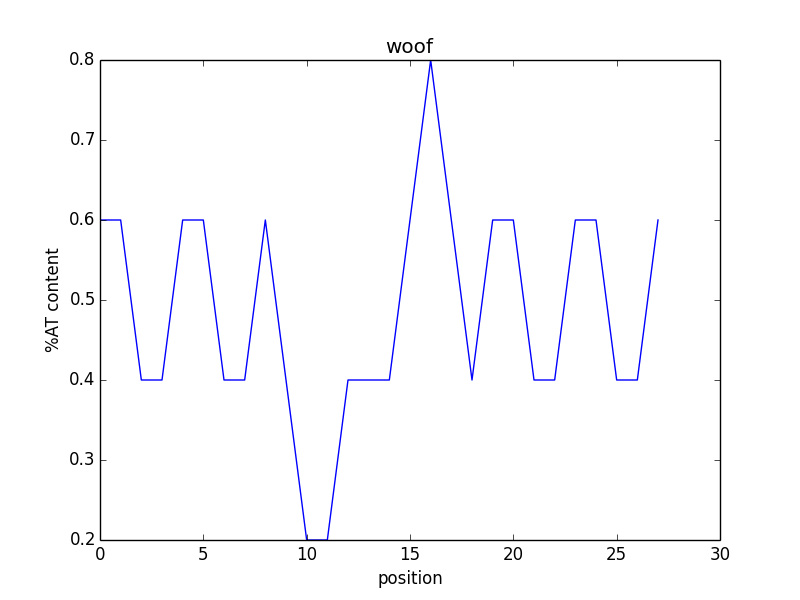 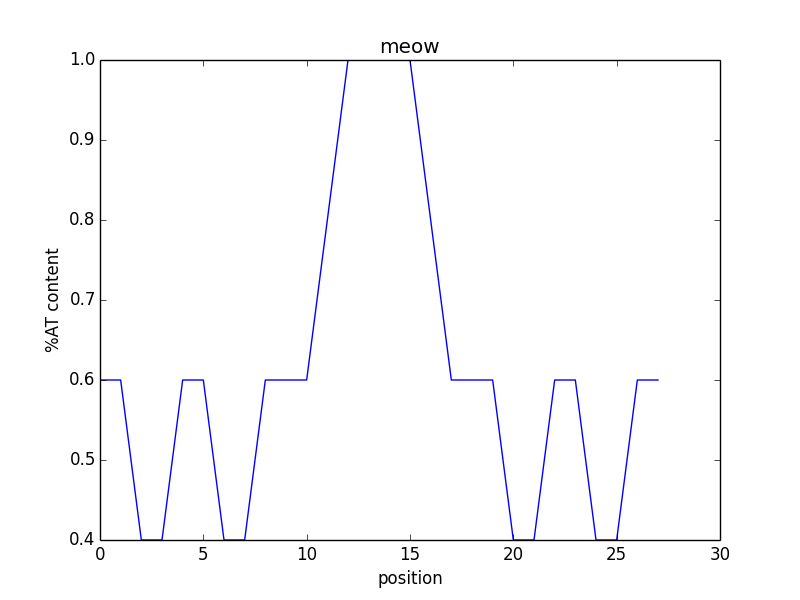 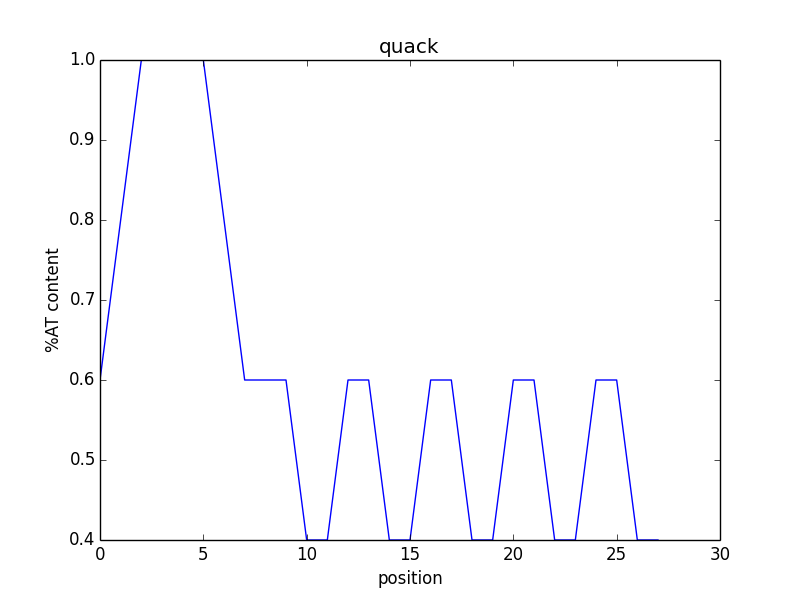 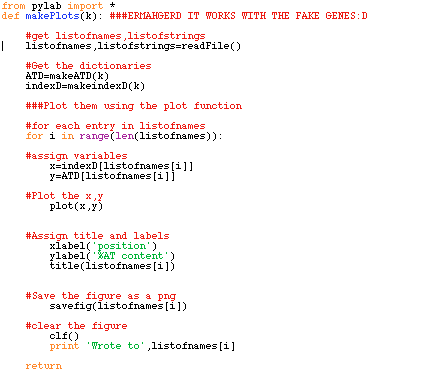 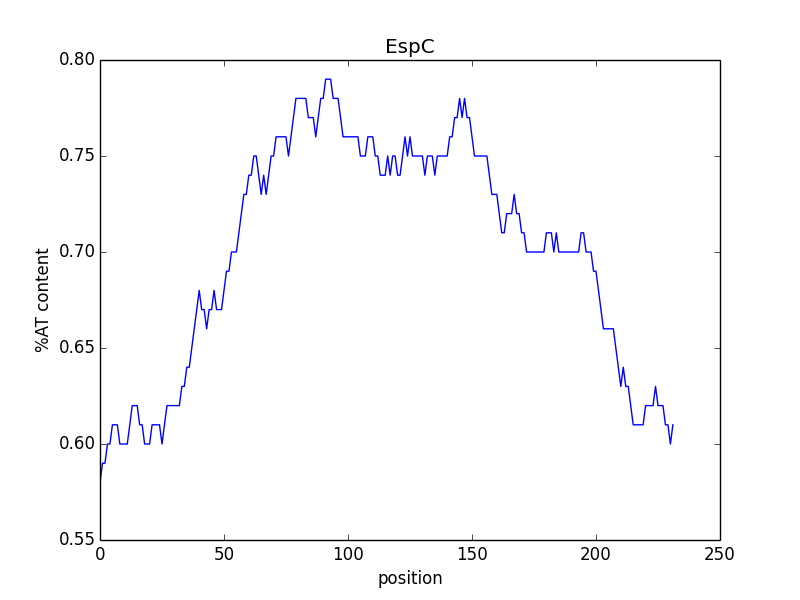 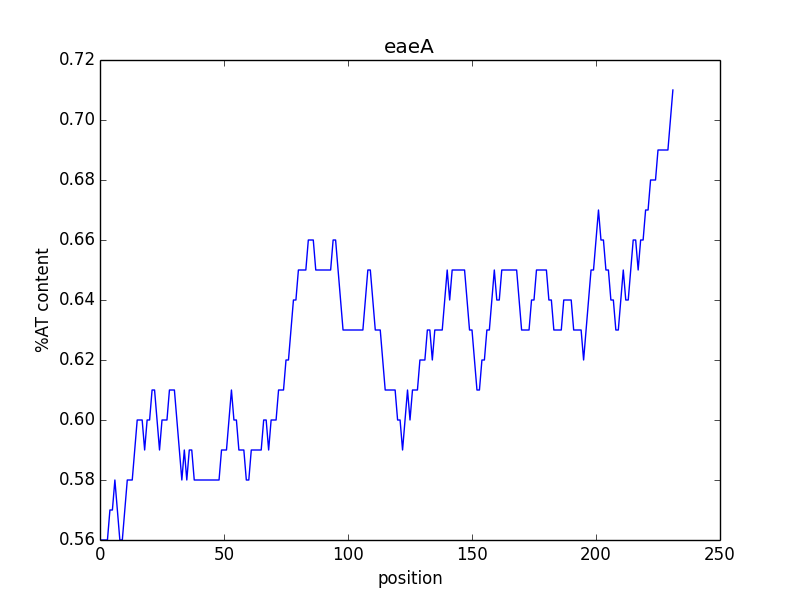 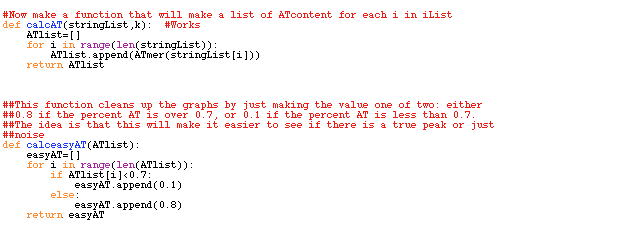 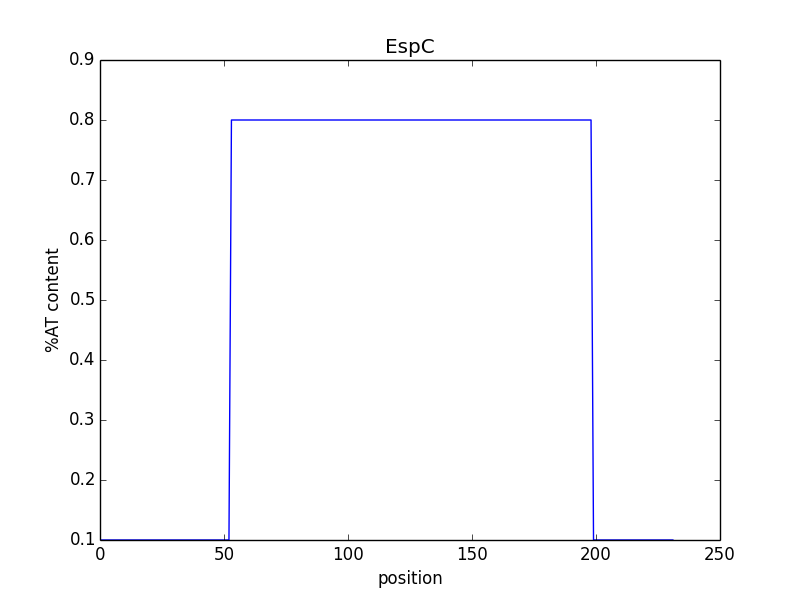 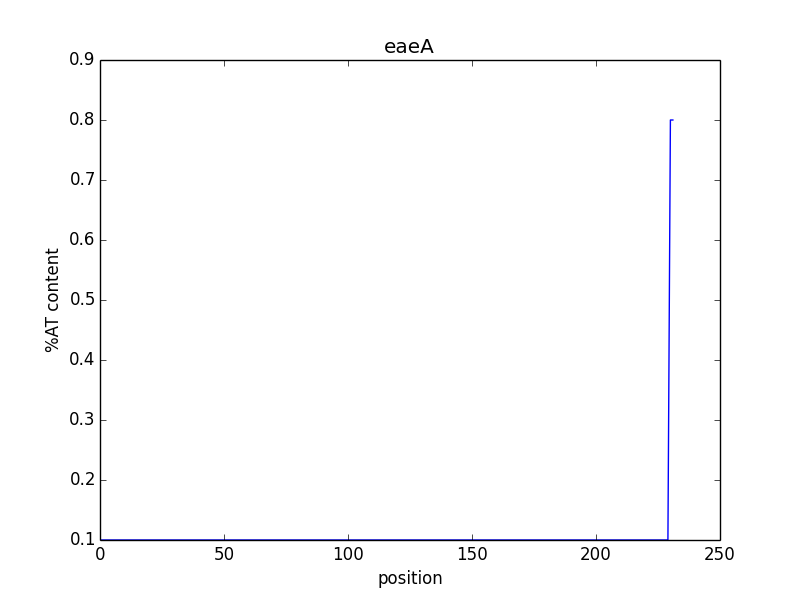